Find it Friday
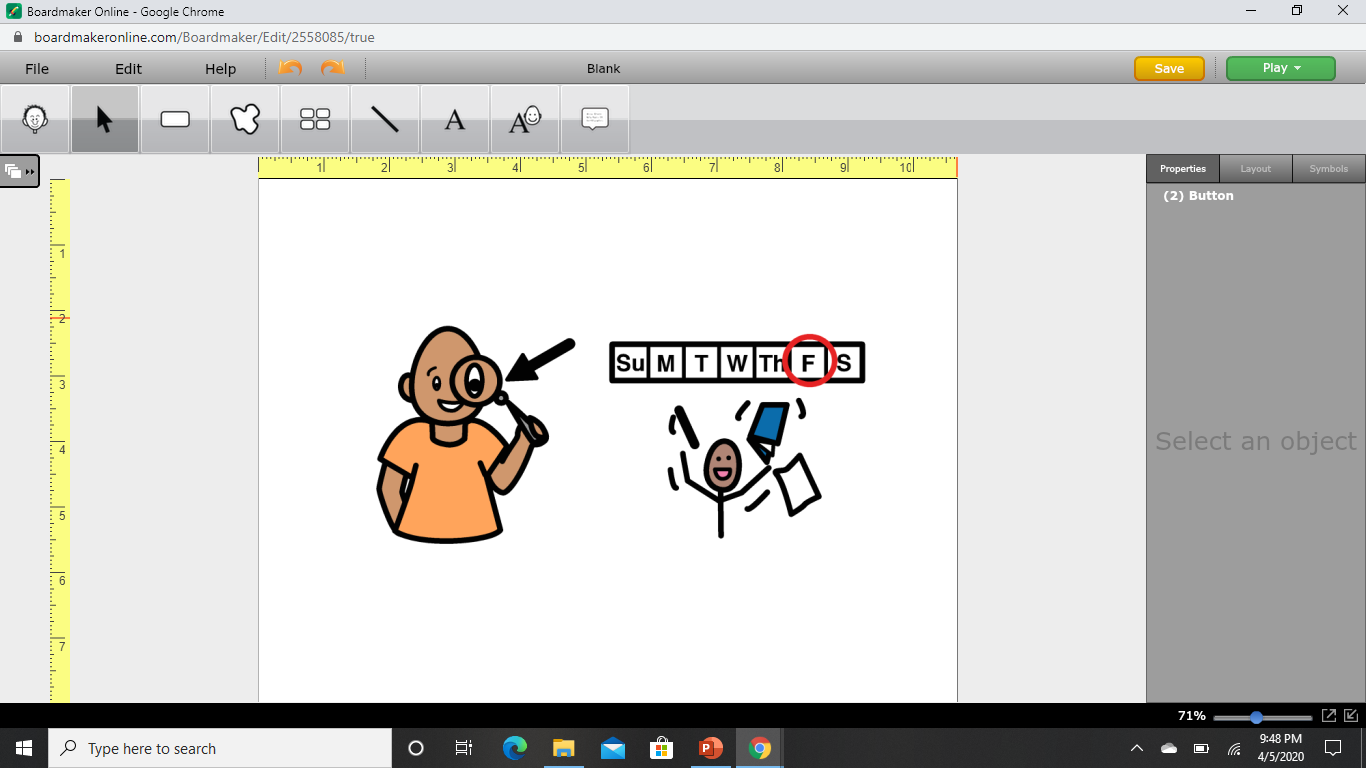 A Story about CAR’S Scavenger Hunts
by Shannon Sousa, MS, CCC-SLP of Community Autism Resources
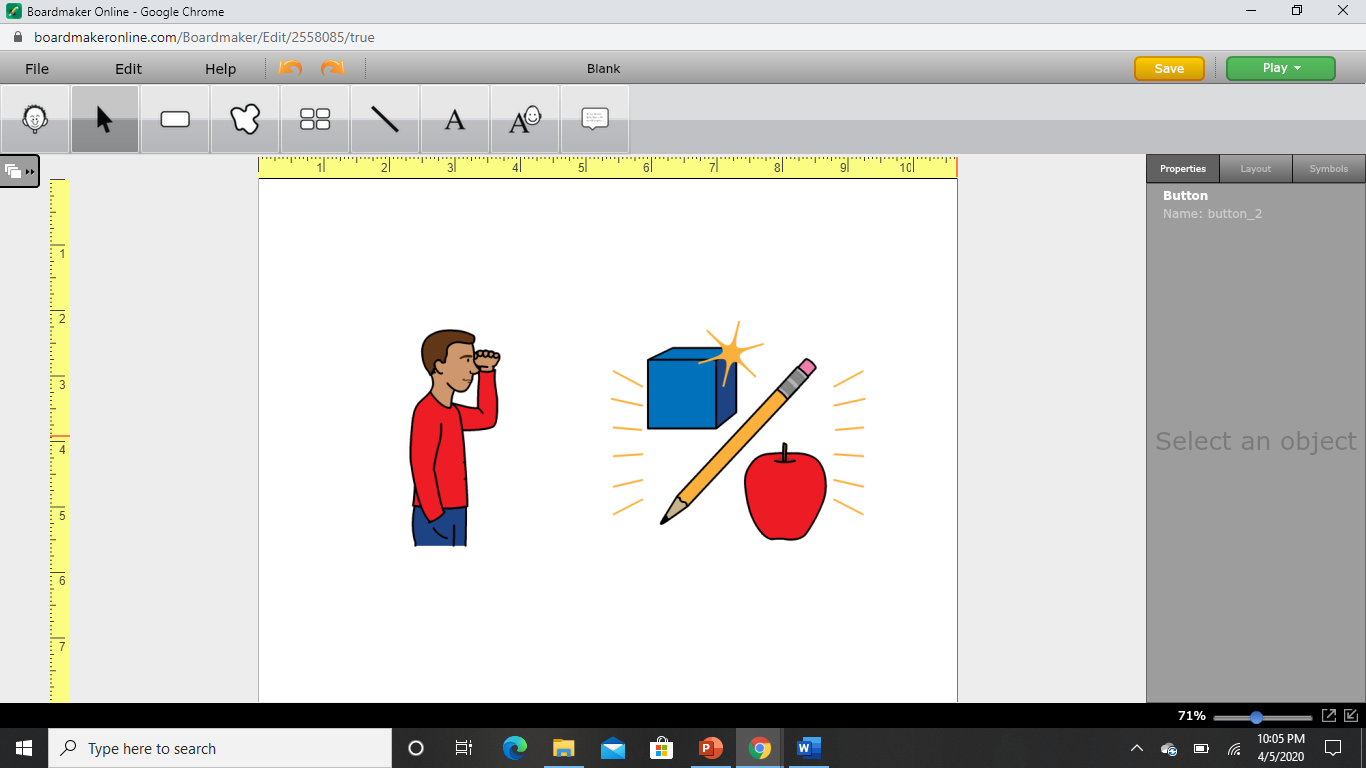 Every Friday I get to go on a scavenger hunt.  A scavenger hunt is when you search to find items.  The scavenger hunt is called “Find it Friday.”
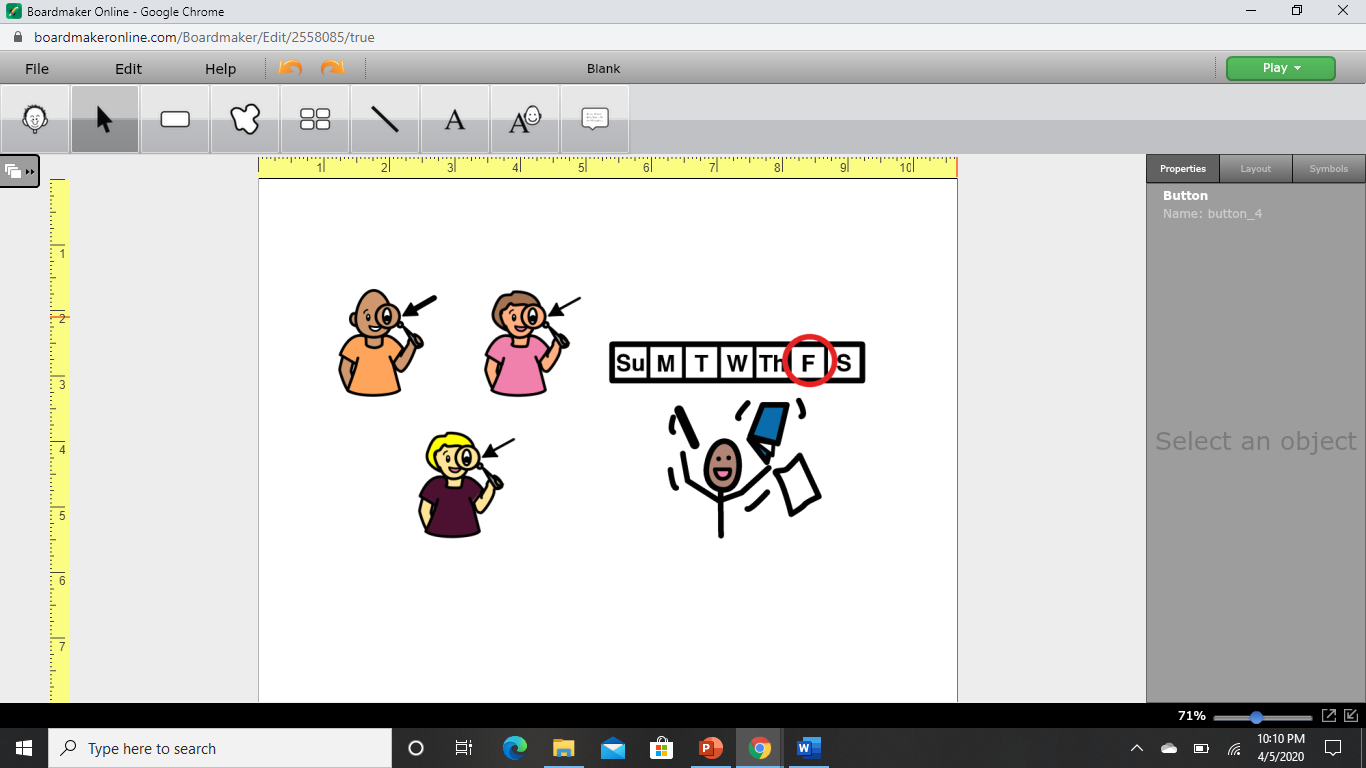 Lots of kids are celebrating “Find it Friday” at their houses.
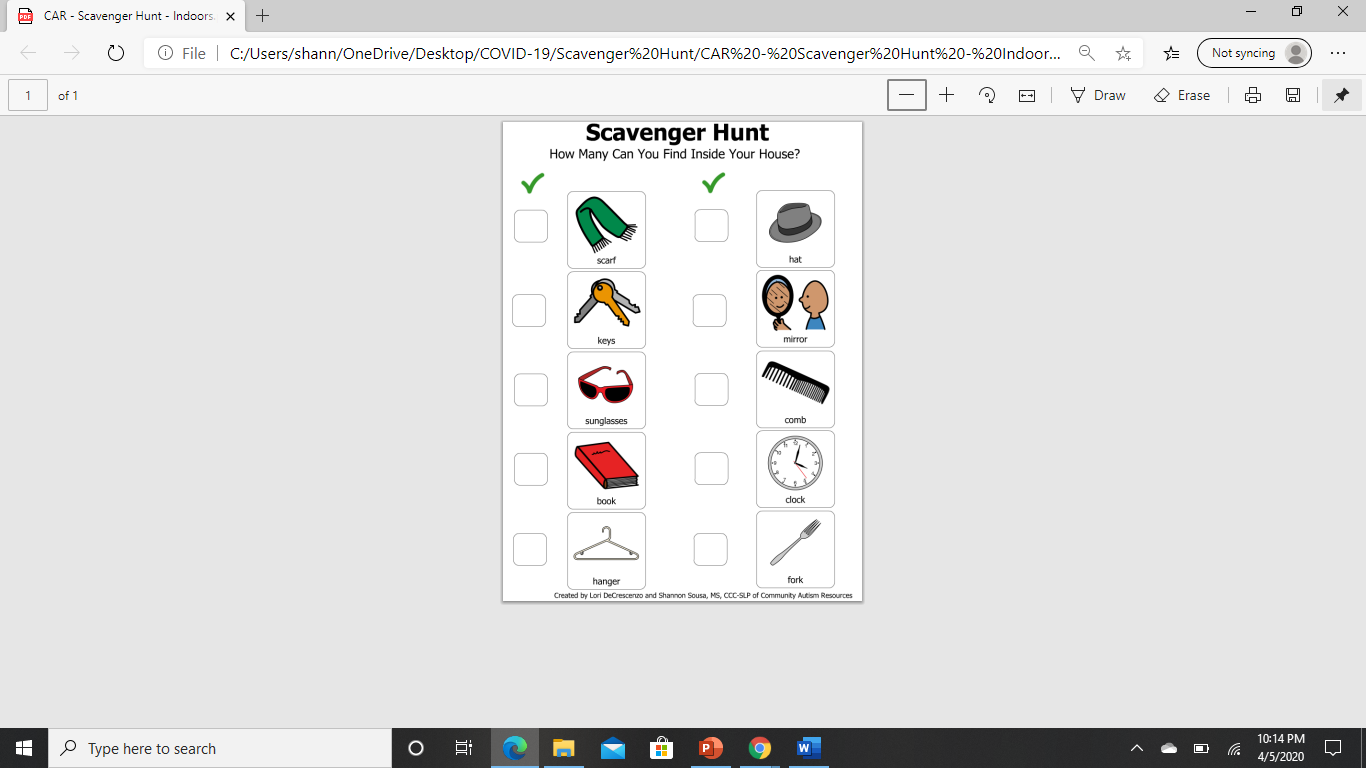 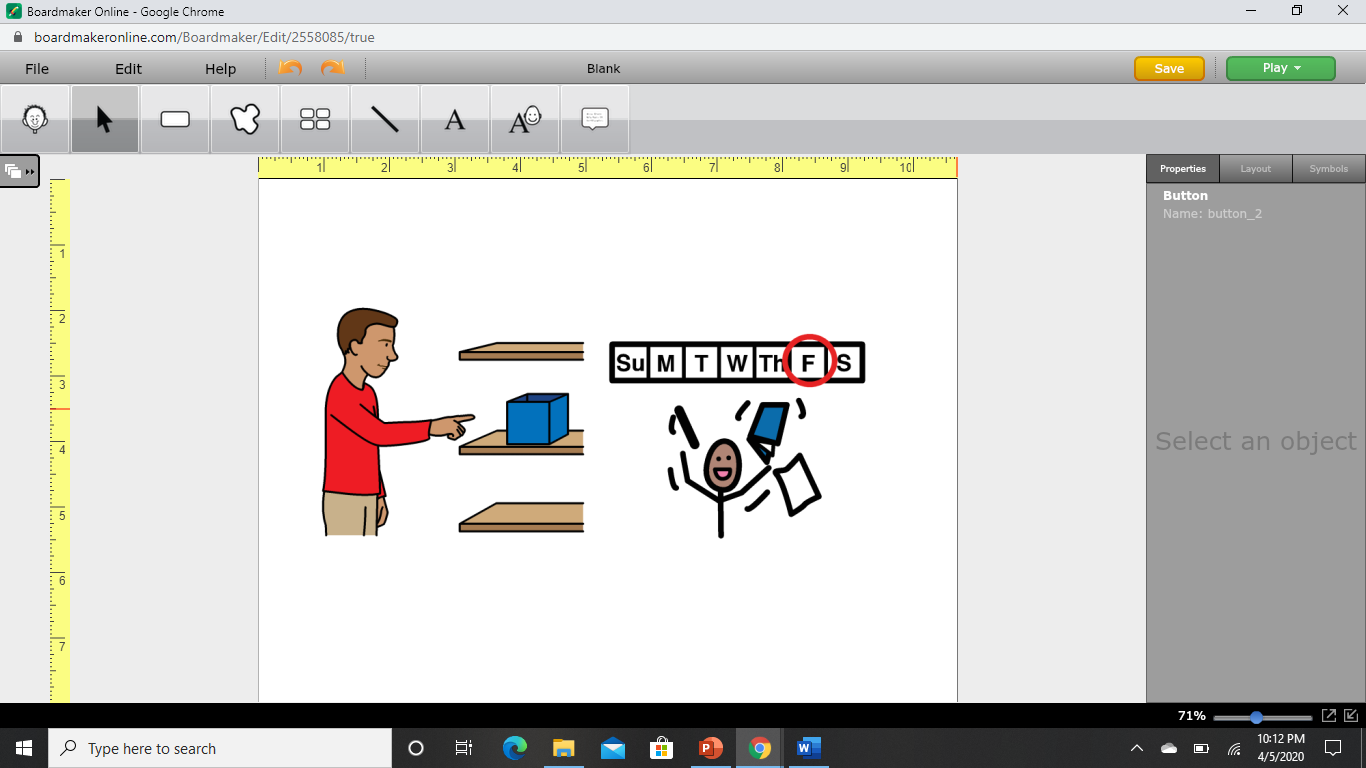 I will look around my house and find items on the list.
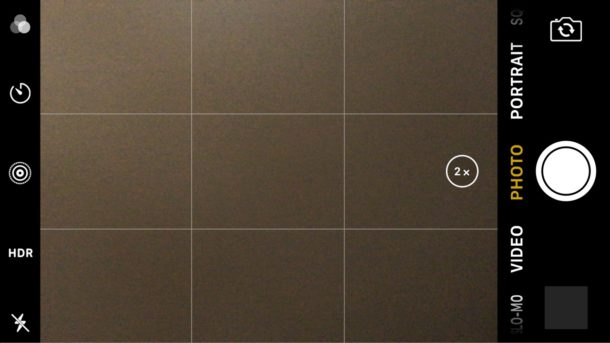 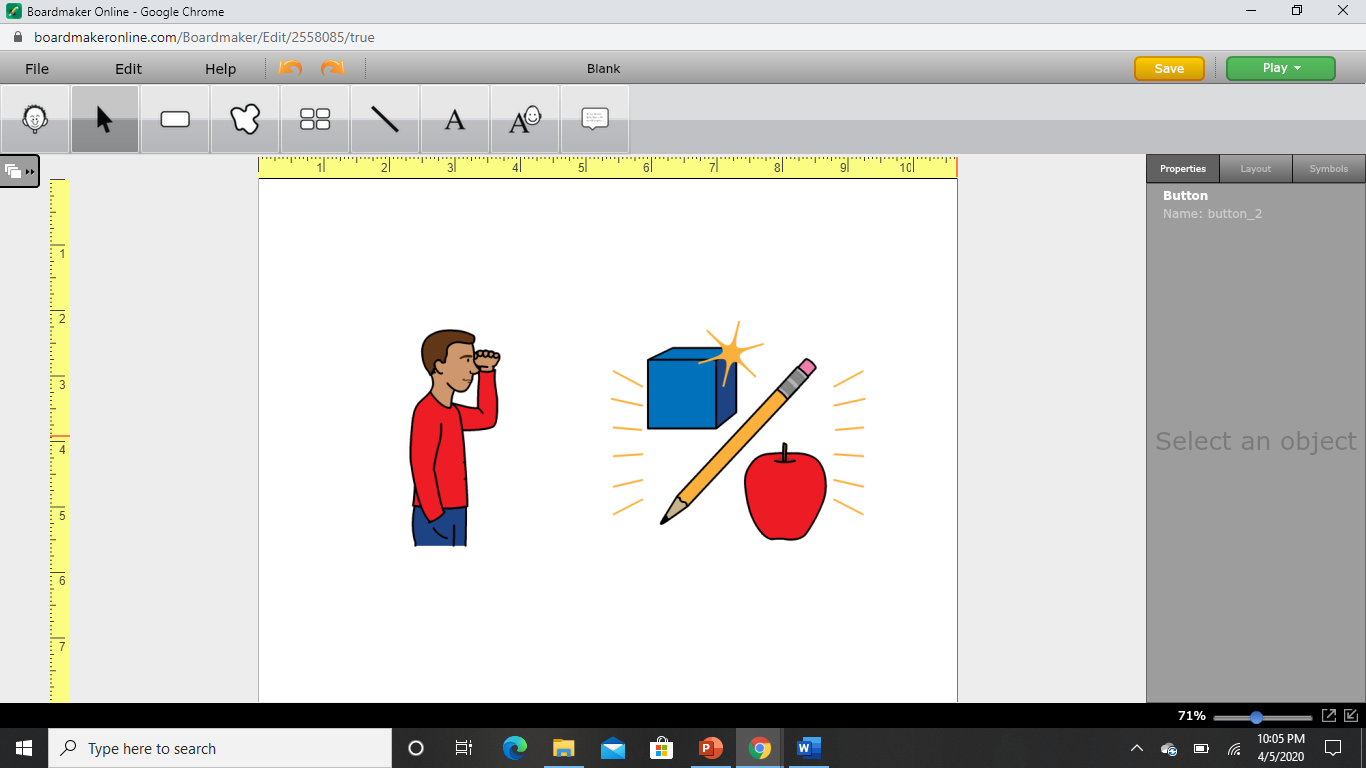 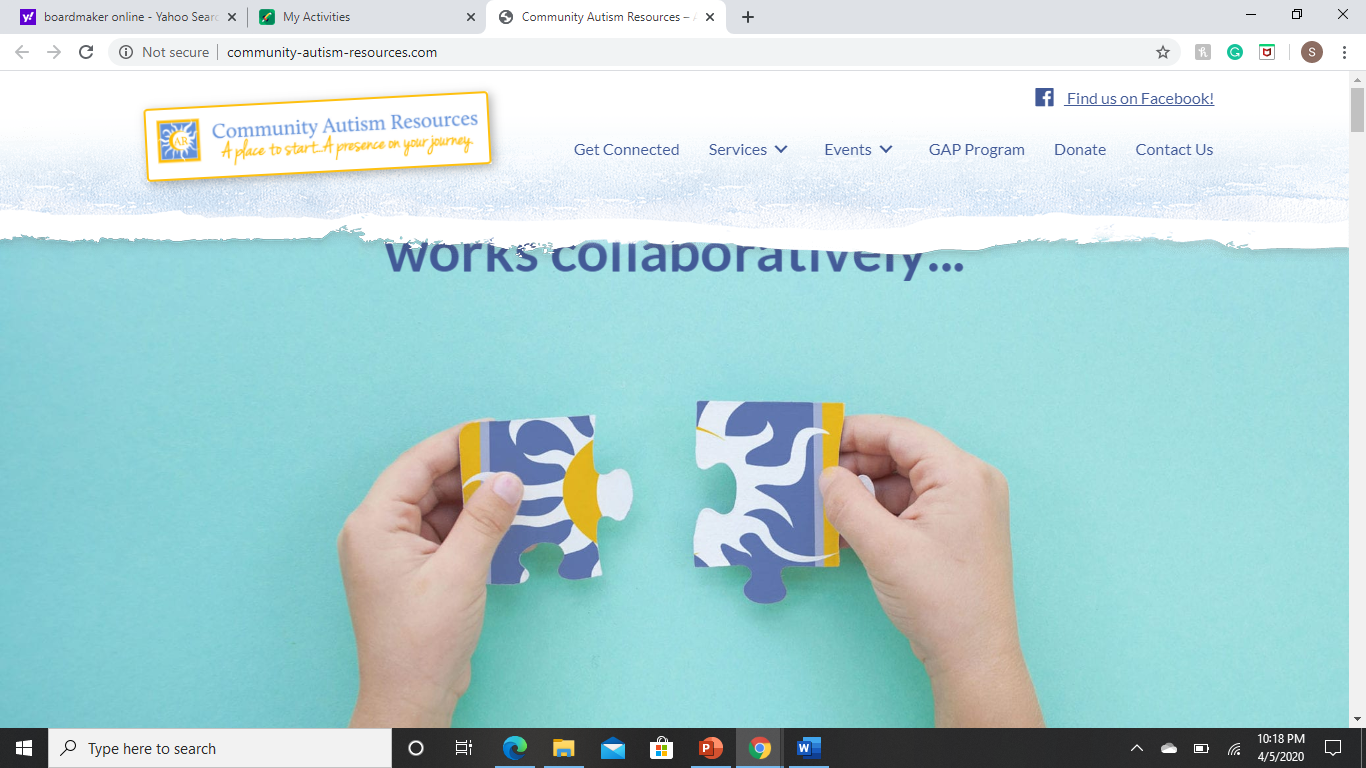 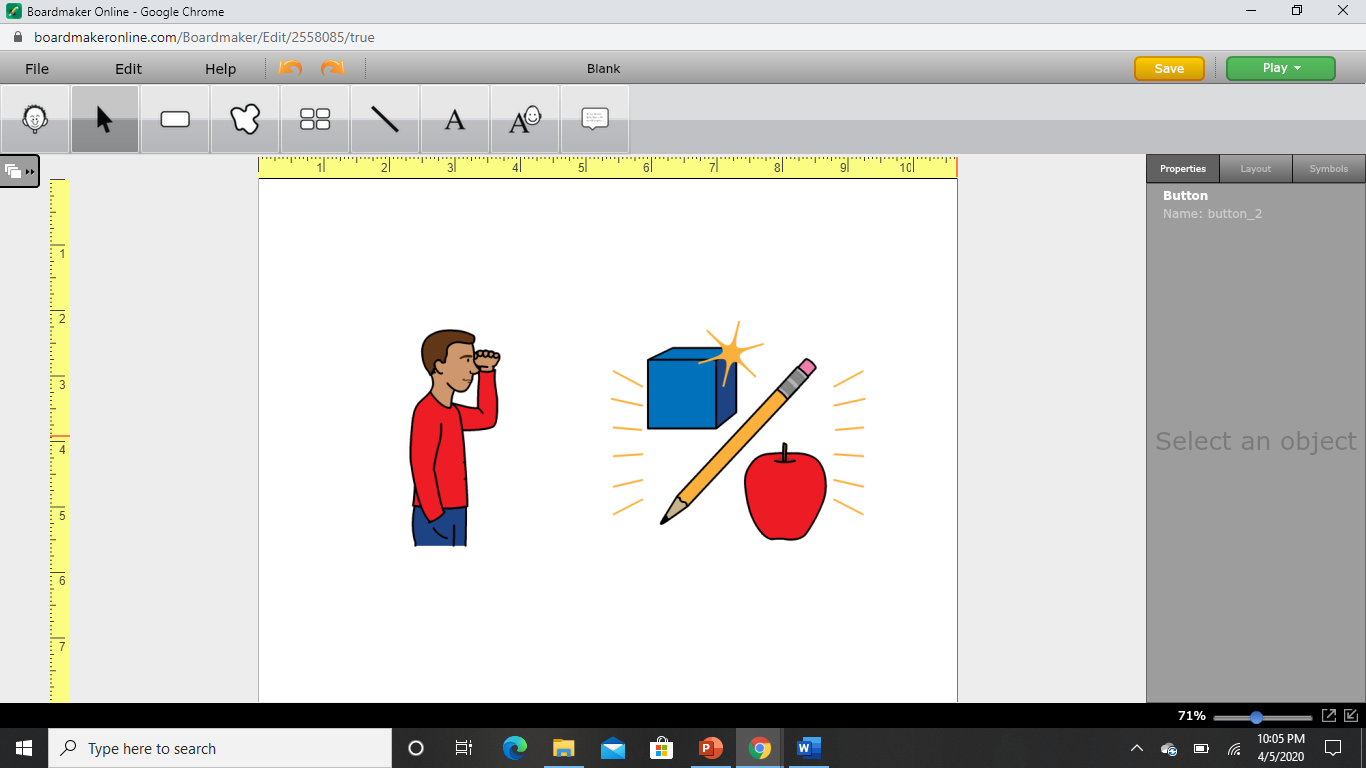 After I find all the items, I will take a picture to share with CAR.
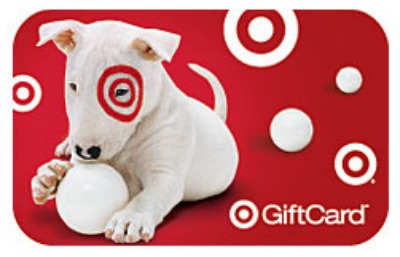 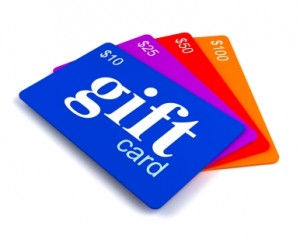 Every week, there is one prize that one kid will win.  The prize is a gift card to a special place.
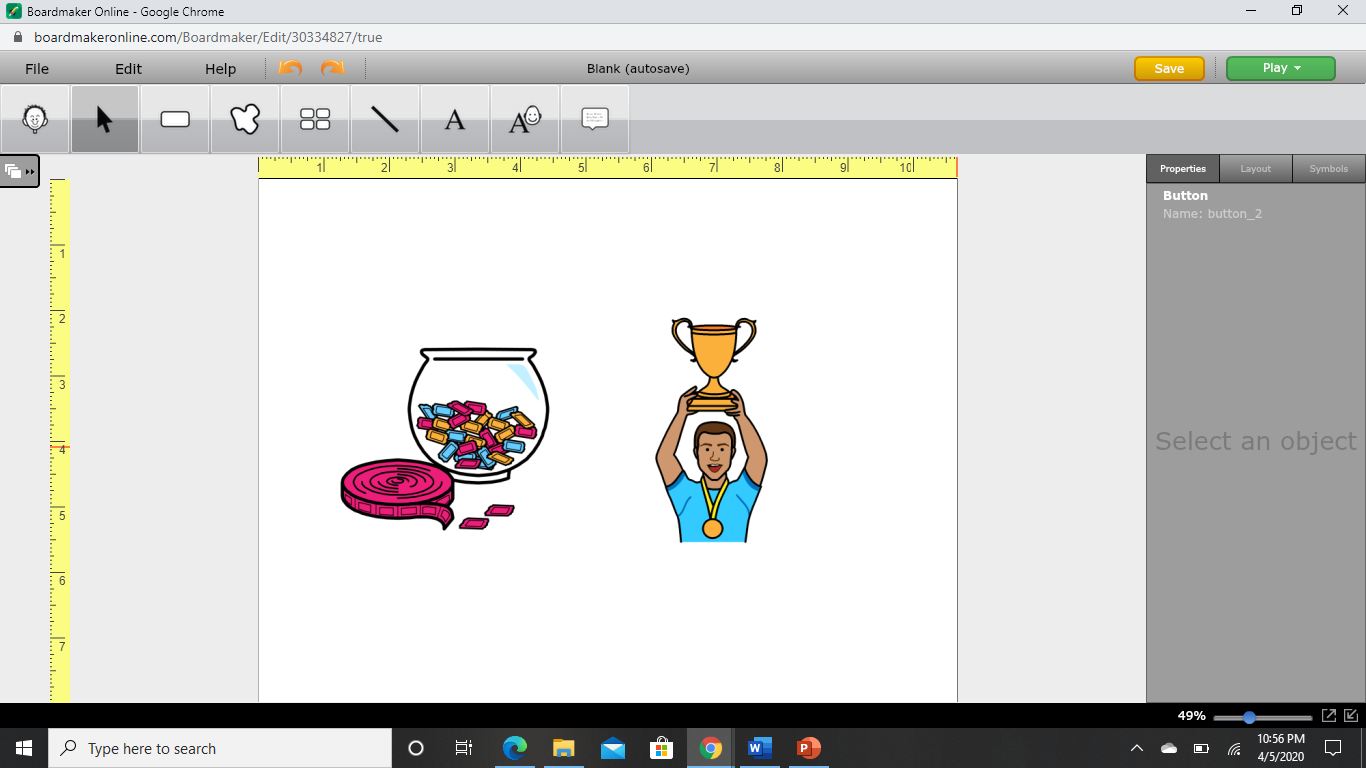 All of the kids’ names go into a jar and one winner is picked.
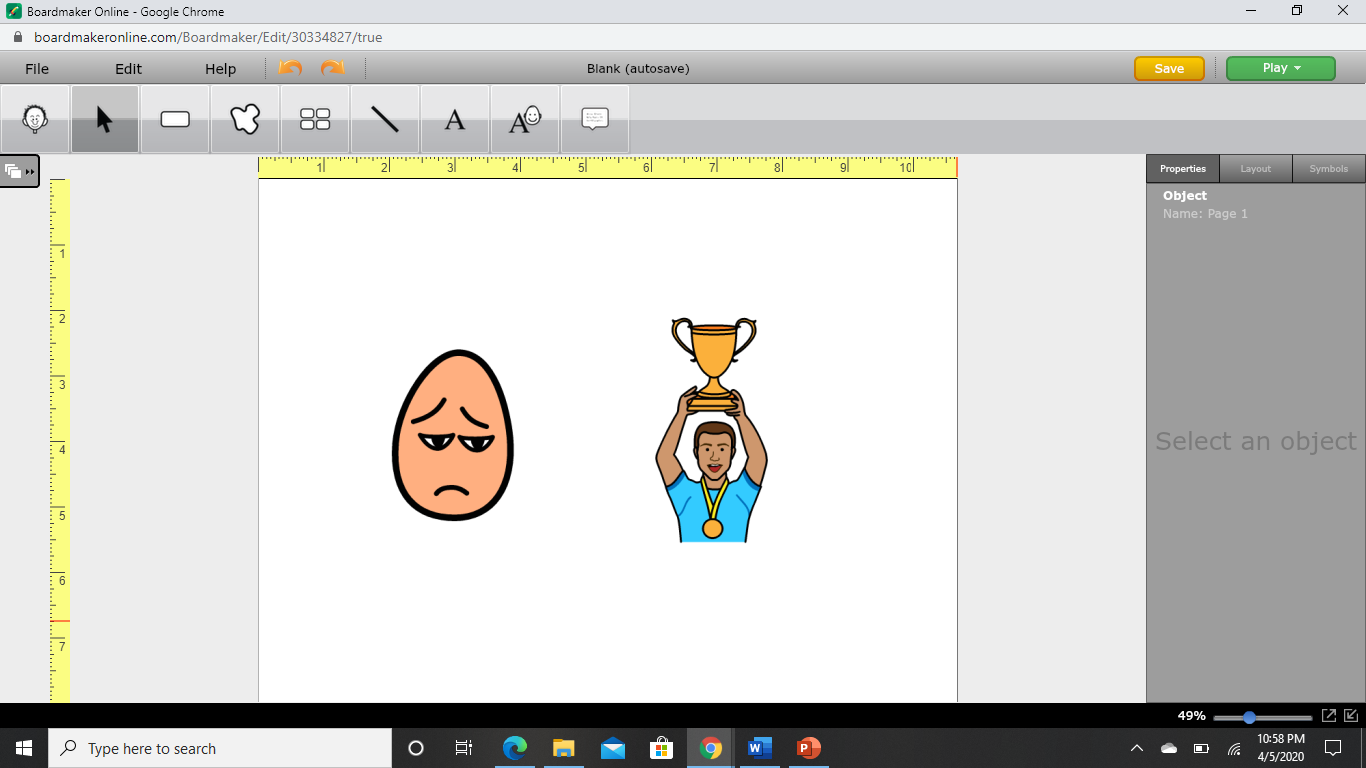 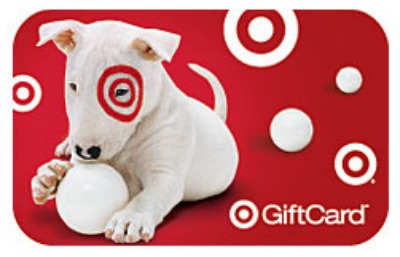 If my name is not picked, it is okay to feel disappointed.  There is only one prize.
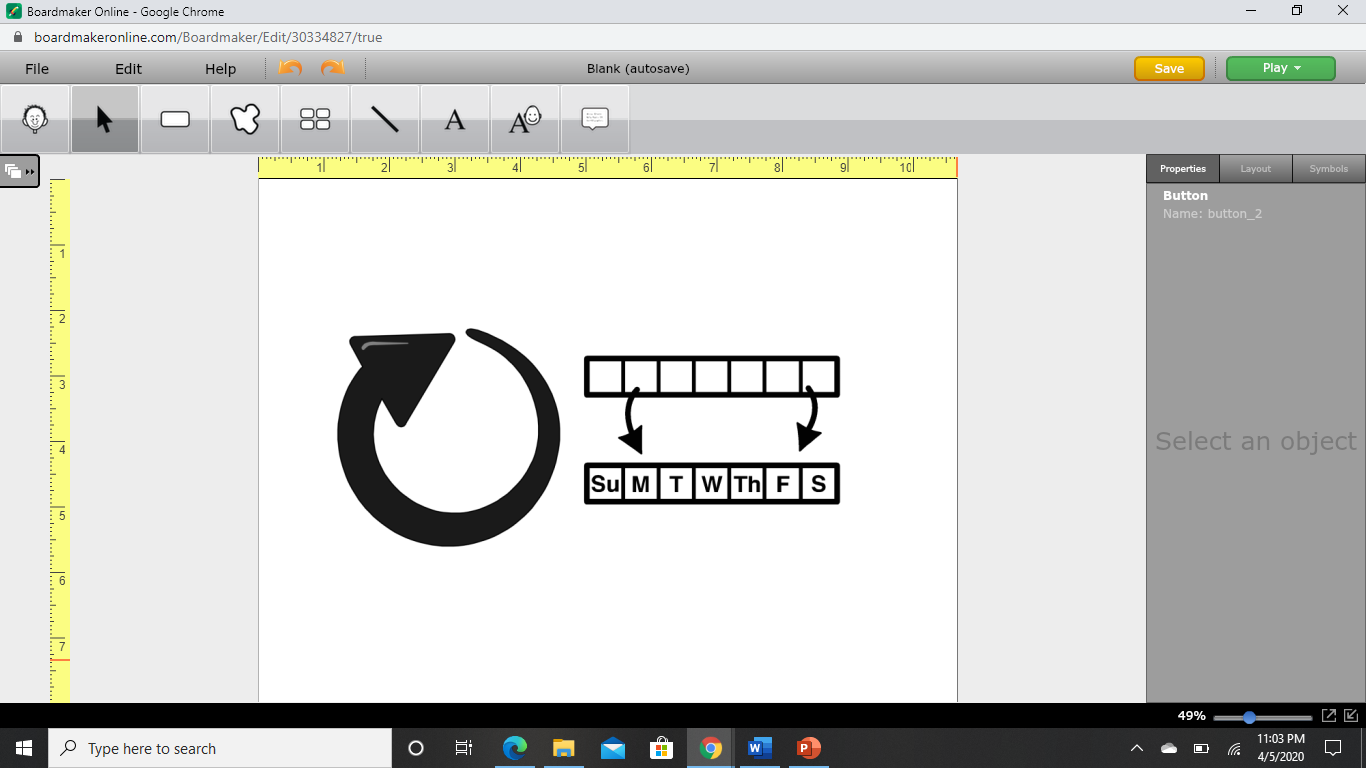 I will try again next week.
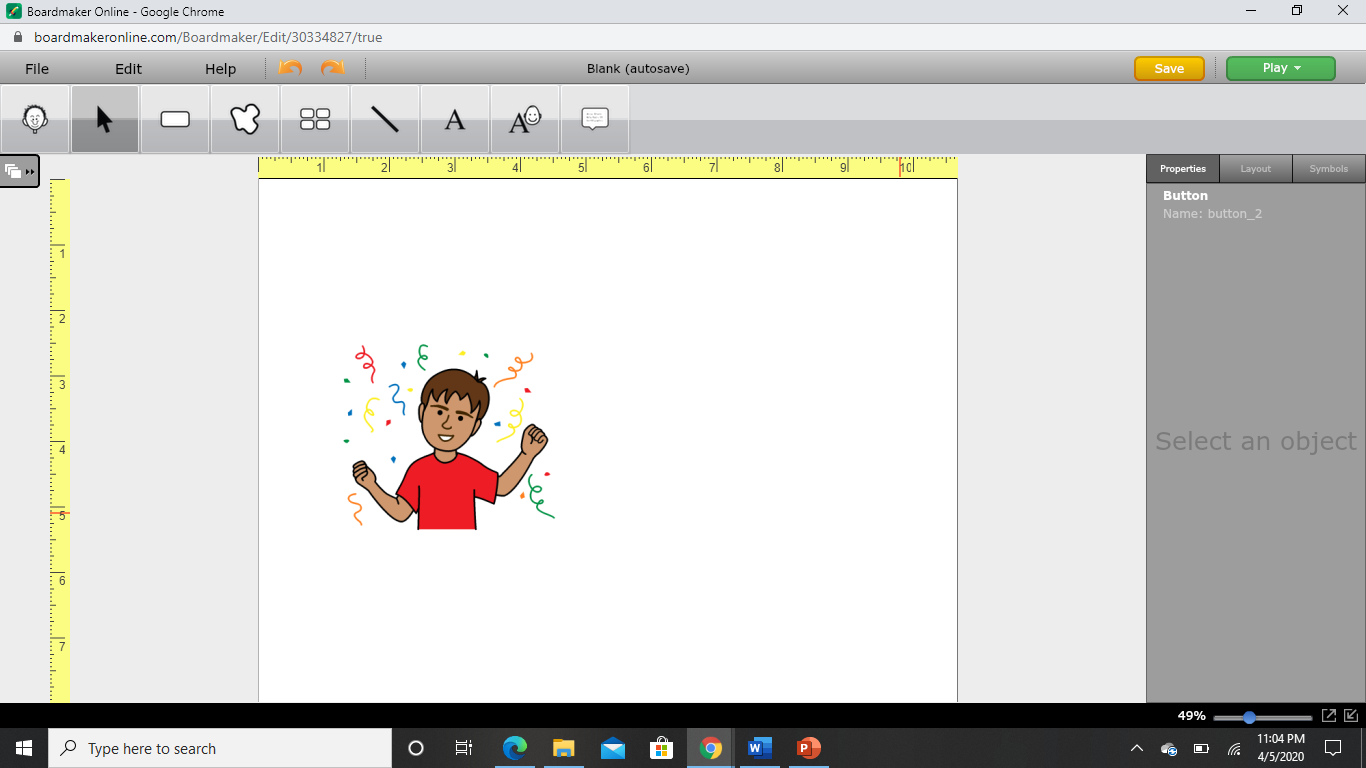 Scavenger hunts are so much fun!